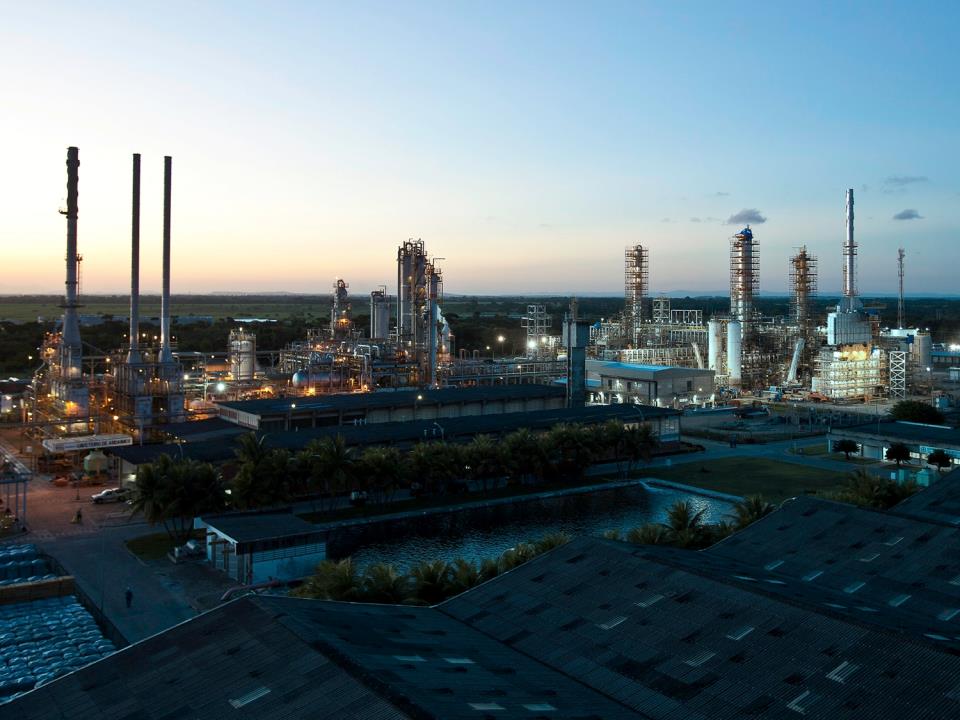 TREINAMENTO FORMAL SOBRE À NR-10
MAIO/2017

ENGENHARIA DE MANUTENÇÃO E CONFIABILIDADE– RAFAEL JUCÁ
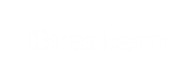 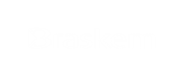 NR-10
A-716
NR-10 (Atual)
NR-10 (Antiga)
10.1. Objetivo e Campo de aplicação
 10.2. Medidas de controle
 10.3. Segurança no Projeto
 10.4. Segurança na Construção, Montagem, Operação e 	Manutenção
 10.5. Segurança em Instalações Desenergizadas
 10.6. Segurança em Instalações Energizadas
 10.7. Trabalho envolvendo alta tensão
 10.8. Habilitação e Autorização dos Profissionais
 10.9. Proteção contra incêndios e Explosão
 10.10. Sinalização de Segurança
 10.11. Procedimentos de trabalho
 10.12. Responsabilidades
 10.13. Disposições finais
- Glossário 
- Anexo II - Zonas de Risco, Controlada e Livre 	(Distanciamentos)
- Anexo III -Treinamento
10.1 Objetivo e campo de aplicação

  10.2 Instalações

  10.3 Serviços

  10.4 Pessoal
frigoríficos
laticínios
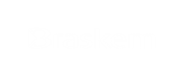 NR-10
A-716
Transportes
ONDE SE APLICA?????
Atividades com elétricidade
Construção civil
Hospitais
Setor calçadista e vestuário
trabalho rural
Metalúrgicas
Químicos e petroquímicos
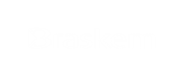 NR-10
A-716
PROPOSTA – NR 10 
SEGURANÇA EM INSTALAÇÕES E SERVIÇOS EM ELETRICIDADE
Texto base apresentado pelo MTE – Ministério de Trabalho e Emprego como proposta de atualização da Regulamentação Normativa atual em segurança e saúde no trabalho com atividades envolvendo energia elétrica. 

  Enviado para consulta pública através da Portaria nº 6 de 28/03/2002 -Publicada no Diário Oficial da União em 01/04/02

  Prorrogada por mais 60 dias, pela Portaria nº 14 de 11 / 07 / 02

  Fase final de avaliação - 13 e 14 out 2003

  APROVADA PELA PORTARIA 598 de 07/12/2004.

 Obrigatório: Adequação total da NR-10 até DEZEMBRO de 2006.
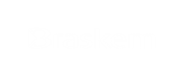 NR-10
A-716
PANORAMA NACIONAL
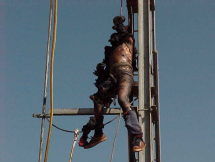 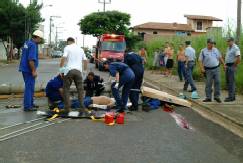 “A IMPORTÂNCIA DA NR-10, DIZ RESPEITO AO QUE REPRESENTA HOJE O RISCO ELÉTRICO NAS ESTATÍSTICAS DE ACIDENTES DO TRABALHO, ESPECIALMENTE OS FATAIS, ENVOLVENDO TODOS OS SETORES PRODUTIVOS DO PAÍS, TORNANDO-SE UM DOS RAMOS DE ATIVIDADE MAIS PREOCUPANTES”.
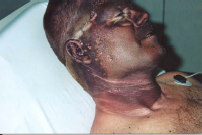 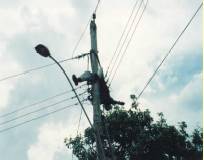 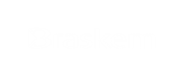 NR-10
A-716
ACIDENTES DE TRABALHOS FATAIS
Ocorriam cerca de 2582 mortes registradas por acidentes de trabalhos por ano.  Destas,  387 mortes (15% do total) ocorriam no Setor Elétrico.

  80% das situações ocorriam com TERCEIROS.

  Maior preocupação da NR-10 é com os TERCEIRIZADOS.

  Cerca de 90% dos acidentes fatais ocorrem porque a roupa pega fogo.

 Cerca de 90% dos acidentes geram queimaduras por arco elétrico.    70% destes, são causados quando da retirada dos fusíveis NH por “saca-fusíveis”, sem o uso dos EPI´s de proteção (usando apenas as luvas).

 O segundo item que mais causa acidente é a utilização inadequada do multímetro.     

 Fonte: Curso Básico NR-10 – ABRAMAN / IEE-SP -  Novembro/05.
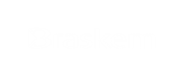 NR-10
A-716
OBJETIVO E CAMPO DE APLICAÇÃO (Item 10.1)
Os trabalhadores não-eletricistas devem receber instruções e conhecimento que permitam identificar e avaliar os possíveis riscos e adotar as precauções cabíveis.
“Estabelece as diretrizes básicas que objetivam a implementação de medidas de controle e sistemas preventivos de segurança e saúde, de forma a garantir a segurança dos trabalhadores que direta ou indiretamente interajam em instalações elétricas e serviços com eletricidade”.
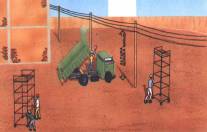 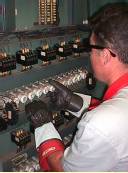 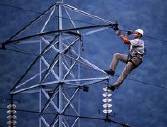 Aplicam-se a todas as fases de geração, transmissão, distribuição e consumo,
incluindo as etapas de projeto, construção, montagem, operação e manutenção das instalações elétricas, e quaisquer serviços
realizados nas suas proximidades.
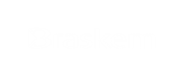 NR-10
A-716
SISTEMA ELÉTRICO DE POTÊNCIA
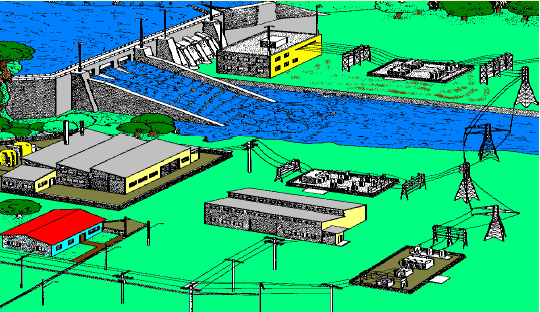 SISTEMA ELÉTRICO DE CONSUMO
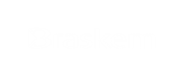 NR-10
A-716
Documentação Mínima Exigida (10.2.3)
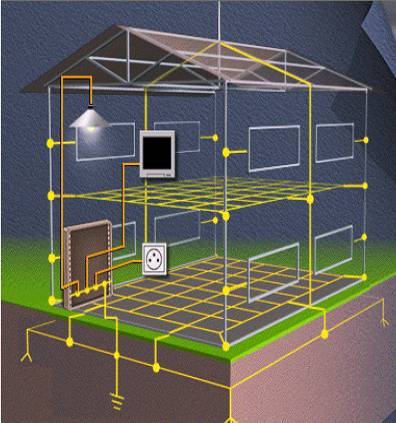 As empresas estão obrigadas a manter esquemas unifilares atualizados das instalações elétricas do seu estabelecimento, contendo especificações sobre o sistema de aterramento e sistemas de proteção.
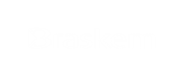 NR-10
A-716
PRONTUÁRIO DAS INSTALAÇÕES ELÉTRICAS (Item 10.2.4)
CAPACITAÇÃO/ QUALIFICAÇÃO/ AUTORIZAÇÃO
AQUISIÇÃO DE EQUIPAMENTOS /MATERIAIS
ANÁLISE DE RISCOS DAS ATIVIDADES
Atualização contínua
LAUDOS TÉCNICOS
ELABORAÇÃO DE POPS E ORDENS DE SERVIÇO
CRONOGRAMA
ADEQUAÇÃO DAS INSTALAÇÕES
EMERGÊNCIAS
PROCEDIMENTOS ADMINISTRATIVOS
MANUTENÇÃO PREDITIVA /PREVENTIVA
ESPECIFICAÇÃO DE EPI/ EPC
ENSAIOS E TESTES EM EQUIPAMENTOS
AUDITORIA
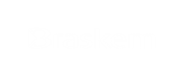 NR-10
A-716
Laudo das Instalações Elétricas (Relatório Engepower)
Documento que deverá ser realizado para organização do prontuário abrangendo a inspeção de todos os equipamentos da instalação elétrica para poder gerar um plano de ação corretiva com um cronograma, aonde deverão ser verificadas:
Proteção contra contatos diretos e indiretos (10.2.8.2); 
  Sinalização, Identificação e Advertência (10.3.9 / NR26,10.10); 
  Proteção conta choques elétricos através de dispositivos de seccionamento 	automático com impedimento de reenergização (10.3.2); 
  Adequação de componentes frentes a influências externas (Calor, Umidade, Objetos 	Estranhos e Qualificação de Pessoas) (10.3.9e, 10.4.2); 
  Modo de Operação e Manutenção (Inclusive equipamentos e o plano de manutenção 	com periodicidade determinada e comprovação da sua execução) (10.3.9, 10.4.3.1, 	10.4.4); 
  Ordem de Trabalho, Procedimento, APR, PT e Conclusão (10.2.1, 10.11) 
  Avaliação das condições para determinação dos EPI´s e EPC`s (10.2.9.1, 10.2.9.2, 	10.3.9a, NR6,10.11); 
  Aterramento e SPDA (Sistema de Descargas Atmosféricas) (10.2.4.b, 10.2.8.3, 10.3.4); 
  Proteções contra surtos (10.2.3, 10.4.2);
  Ergonomia (10.3.10/NR17);
  Situações de Emergência (10.12).
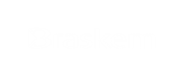 NR-10
A-716
Prontuário das Instalações Elétricas (10.2.4): Drive “ M ”
Conjunto de Procedimentos e Instruções Técnicas com as respectivas medidas de 	controle;

  Documentação do Sistema de Descarga Atmosférica (NBR-5419) e sistema de 	aterramento elétrico (Relatórios e Laudos );

  Especificação dos EPI (Equipamentos de Proteção Individual), EPC (Equipamentos de 	Proteção Coletiva e o tipo das ferramentas;

  Documentação Comprobatória da Habilitação, Qualificação, Capacitação e Autorização 	dos profissionais e dos treinamentos realizados;

  Laudos de Instalação Elétrica;

  Diagrama Unifilar,Trifilar e Funcional de Proteção;

  Estudo de Curto-Circuito e Seletividade (Risco a Arco IEEE 1584 – NFPA70E);

  Projeto Elétrico contendo informações sobre segurança inter-travamento e plano de 	manutenção.
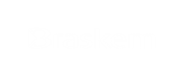 NR-10
A-716
Medidas de Proteção Coletiva (10.2.8.2):
Emprego da Tensão de Segurança (SELV e PELV – IEC 61201);

  Desenergização das Instalações Elétricas.
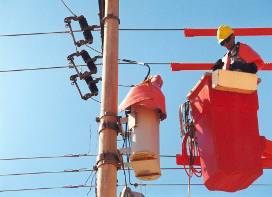 Na impossibilidade de tais recursos::
Isolação das Partes Vivas;
 Obstáculos;
 Barreiras;
 Sinalização;
 Seccionamento Automático;
 Bloqueio de Religamento Automático.
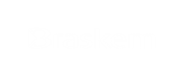 NR-10
A-716
Medidas de Proteção Coletiva (10.2.8.2):
Obstáculo
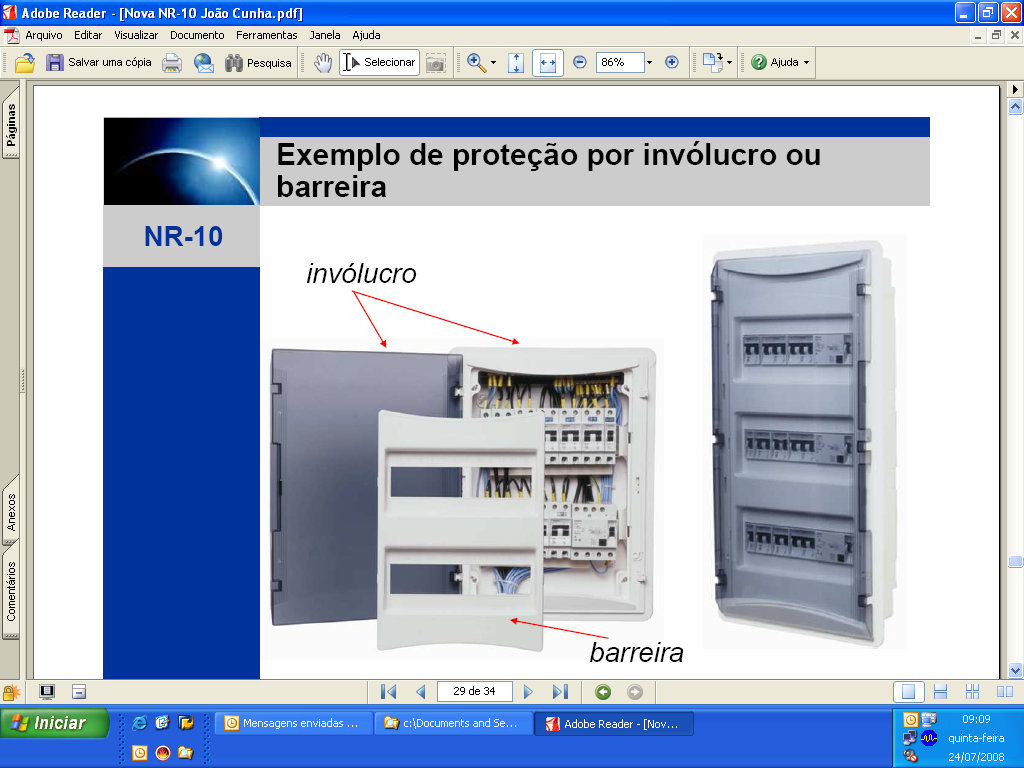 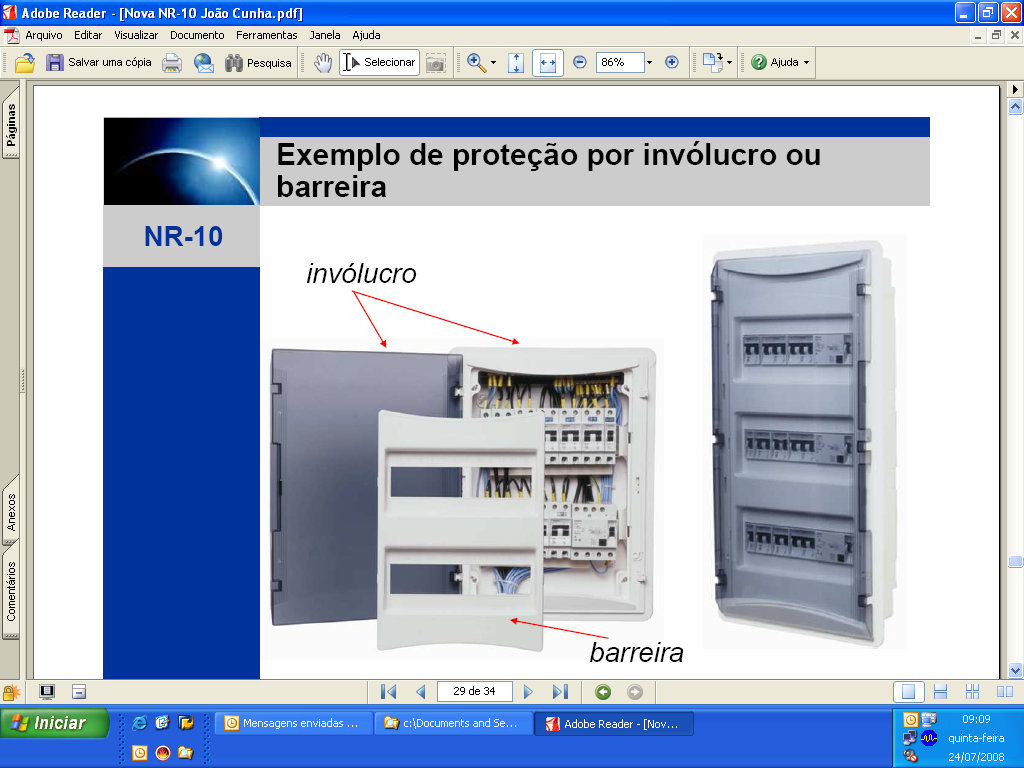 Barreira
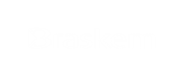 NR-10
A-716
Medidas de Proteção Individual (Item 10.2.9)
Vestimentas (Item 10.2.9.2):

As vestimentas de trabalho devem ser adequadas às atividades considerando-se a condutibilidade, inflamabilidade e influências eletromagnéticas.
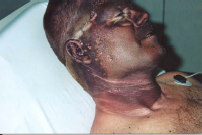 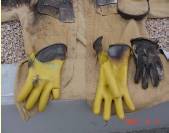 Adornos Pessoais (Item 10.2.9.3):

É vedado o uso de adornos pessoais (pulseiras, escapulários, relógios, brincos, anéis, dentre outros) nos trabalhos com instalações elétricas ou em suas proximidades
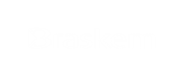 NR-10
A-716
Medidas de Proteção Individual (Item 10.2.9.2)
Na impossibilidade do uso de Proteção Coletiva; Extra Baixa Tensão ou desenergização das instalações; devem ser empregadas o uso de proteção individual através de vestimentas adequadas que atendam os critérios :
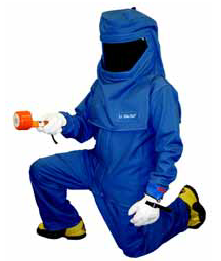 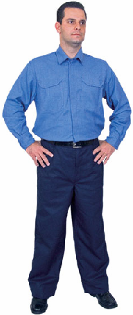 Condutibilidade;

  Inflamabilidade;

  Influências Externas.

  Material usado para roupa: 
     - Pirovatec (algodão tratado)
     - Fibra de Aramida (Nomex da DUPON)
     - Algodão c/ 12% nylon (Itex e Wsek).
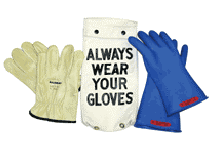 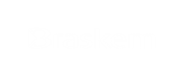 NR-10
A-716
SEGURANÇA EM PROJETOS (Item 10.3)
Introduz os conceitos de segurança já na fase de projeto, o que diminui os ajustes e correções na fase de execução.
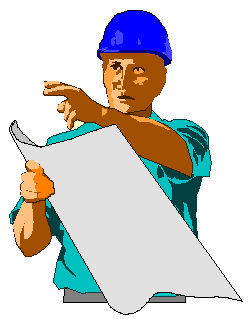 Acessibilidade de componentes;

  Proteção face as Influências externas;

  Restrição de acesso;

  Compatibilidade dispositivos de proteção;

  Pontos de bloqueio e aterramento;

  Proteção contra choque elétrico;

  Sinalização e identificação.
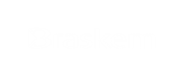 NR-10
A-716
SEGURANÇA EM PROJETOS (Item 10.3)
Trabalhos em locais especiais.
CONDIÇÃO DAS INSTALAÇÕES
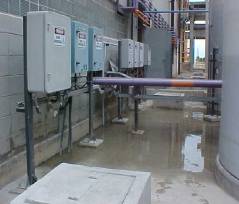 Acessibilidade aos componentes da instalação NR 17.
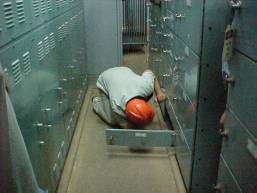 Instalações não conformes
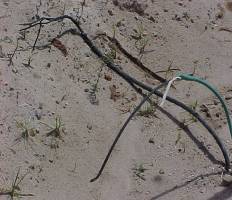 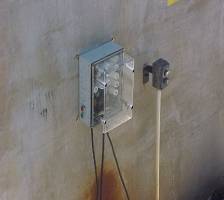 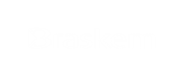 NR-10
A-716
Segurança na Construção, Montagem, Operação e Manutenção (Item 10.4)
Análise de Riscos (Item 10.4.2):

Todas as tarefas envolvendo eletricidade devem passar por uma análise de risco para identificar, além dos riscos elétricos, os risco adicionais, de forma a garantir a segurança e saúde do trabalhador.
Riscos Adicionais: Altura, confinamento, campos elétrico e magnético, explosividade, umidade, poeira, fauna e flora.
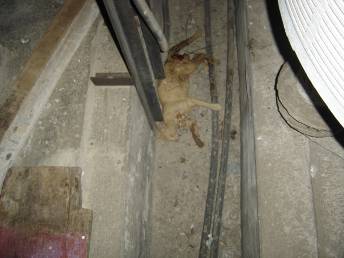 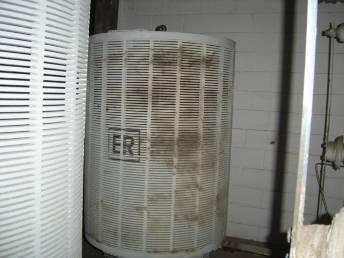 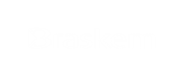 NR-10
A-716
FERRAMENTAS ELÉTRICAS (Item 10.4.3)
Nos locais de trabalho só podem ser utilizados equipamentos, dispositivos e ferramentas elétricas compatíveis com a instalação elétrica existente, preservando-se as características de proteção, respeitadas as recomendações do fabricante.
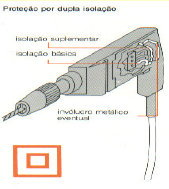 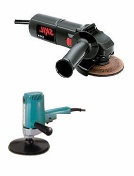 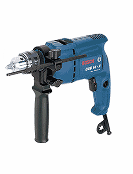 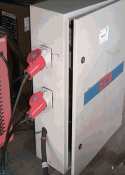 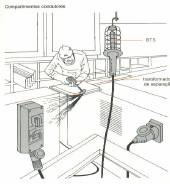 Observar o selo 
de liberação dos
equipamentos!
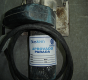 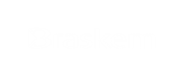 NR-10
A-716
SEGURANÇA EM INSTALAÇÕES ELÉTRICAS DESENERGIZADAS
(Item 10.5)
Introduz os conceitos universais quanto à segurança para o trabalho em instalações elétricas “desenergizadas” (Item 10.5.1)
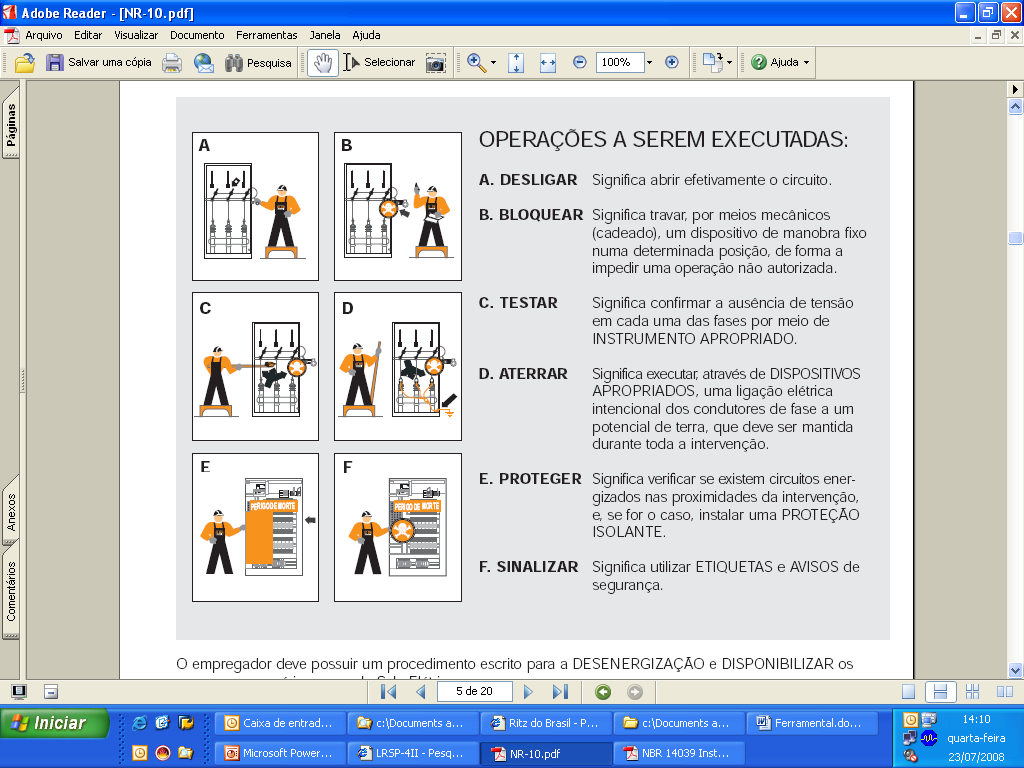 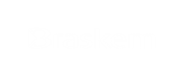 NR-10
A-716
SEGURANÇA EM INSTALAÇÕES ELÉTRICAS DESENERGIZADAS
(Item 10.5)
Introduz os conceitos universais quanto à segurança para o trabalho em instalações elétricas “para reenergização”(Item 10.5.2)
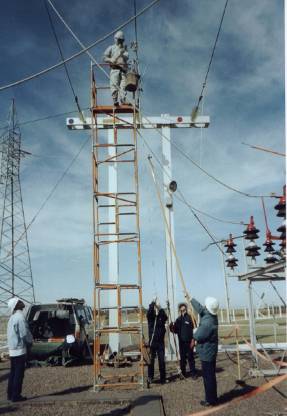 A) Retirada das ferramentas, utensílios e equipamentos;

B) Retirada de todos os trabalhadores envolvidos da Zona Controlada;

C) Remoção do aterramento temporário,da equipotencialização e das proteções adicionais;

D) Remoção da sinalização de impedimento de reenergização;
 
E) Destravamento e religação dos dispositivos de seccionamento.
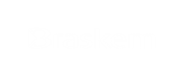 NR-10
A-716
SEGURANÇA EM INSTALAÇÕES ELÉTRICAS ENERGIZADAS
(Item 10.6)
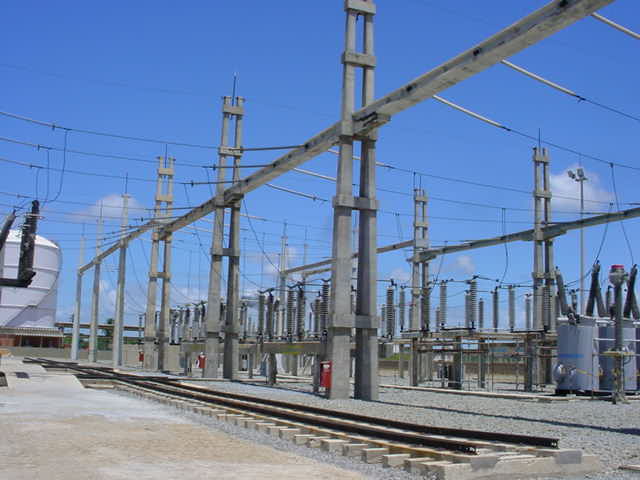 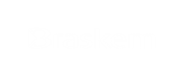 NR-10
A-716
SEGURANÇA EM INSTALAÇÕES ELÉTRICAS ENERGIZADAS 
(Item 10.6)
Intervenções (Item 10.6.1):

As intervenções em instalações elétricas com tensão igual ou superior 50Vca ou superior a 120Vcc, só podem ser realizadas por trabalhadores que atendam o item 10.8 desta norma.
Cumprimento da Norma (Item 10.6.2):

Os trabalhos que exigem o ingresso na zona controlada devem ser realizados mediante procedimentos específicos respeitando as distâncias previstas no Anexo II.
Suspensão dos serviços (Item 10.6.5):

O responsável pela execução do serviço deve suspender as atividades quando verificar situação ou condição de risco não prevista, cuja eliminação ou neutralização imediata não seja possível.
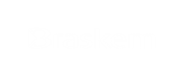 NR-10
A-716
TRABALHOS ENVOLVENDO ALTA TENSÃO (Item 10.7)
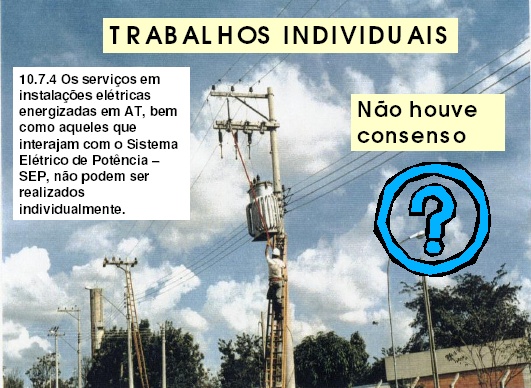 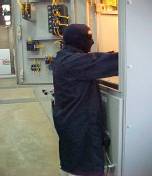 Os trabalhos em AT, devem dispor de comunicação permanente com todos os membros da equipe ou com o centro de operação durante a realização dos serviços.
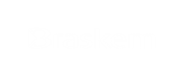 NR-10
A-716
TREINAMENTOS NR 10 (Item 10.8)
PRÉ REQUISITO PARA AUTORIZAÇÃO
Estabelece a obrigatoriedade de treinamento básico em técnicas de segurança com energia elétrica para profissionais e pessoas autorizadas à interação com eletricidade

Habilitados = MEC + CREA

Qualificados = MEC

Capacitados = Treinado por Habilitado
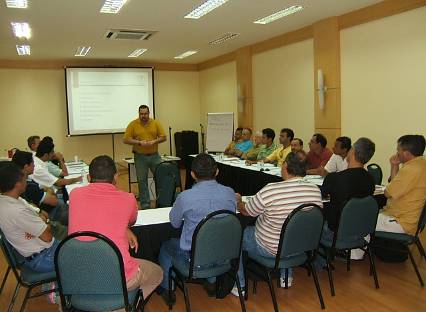 CURSO BÁSICO (40 HORAS)
CURSO COMPLEMENTAR – SEP (40 HORAS)
SEP – Sistema Elétrico de Potência
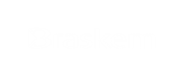 NR-10
A-716
NR 10 - CONDIÇÃO PARA AUTORIZAÇÃO DE TRABALHADORES PRÓPRIOS E TERCEIROS
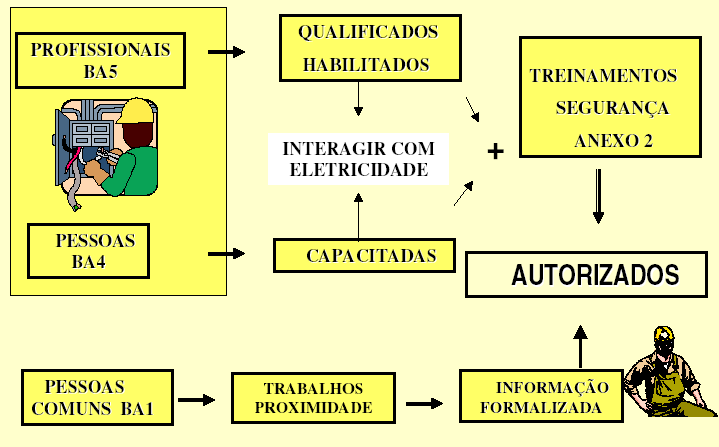 3
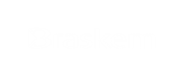 NR-10
A-716
Autorização e sua abrangência. (NR-10, item 10.8.5)
A empresa deve estabelecer uma sistemática que permita a identificação da 	abrangância da autorização concedida para cada trabalhador;
 No caso da Braskem, esta autorização é obtida através da aplicação da atual 	PR 6020-00130 (Autorização para a execução de serviços em eletricidade), que em janeiro de 2007 assume uma abrangência 	coorporativa  Braskem/Brasil; 
 Todos devem passar pelo processo de autorização, independente de 	executantes diretos de serviços em eletricidade ou de serviços não elétricos 	em proximidade, tais como:
Varrição de subestações abrigadas;
 Montagem de andaime metálico em subestações abrigadas;
 Mecânicos e caldeireiros que acessem as SE‘s para colocação de cadeados em chaves e disjuntores;
 Operadores de processo (não eletricistas) na liberação de PT’s em equipamentos eletromecânicos, com bloqueio 	destes em SE’s;
 Vigilantes que tenham acesso a SE’s;
 Equipe de QPSSMA que acessem subestações;
 Demais caso à discussão.
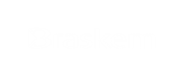 NR-10
A-716
FMG 6020-009310 da PR 6020-00130 – Roteiro para entrevista
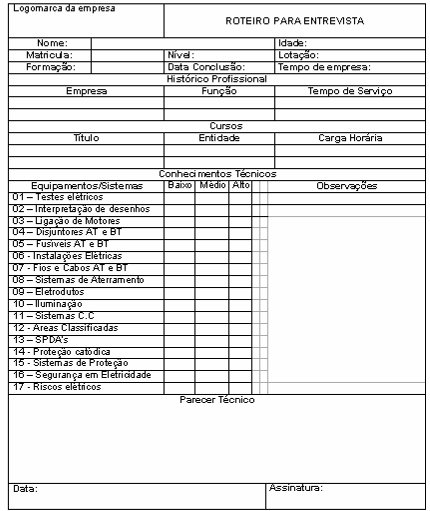 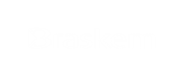 NR-10
A-716
FMG 6020-00950 da PR 6020-00130 – Autorização para execução de serviços
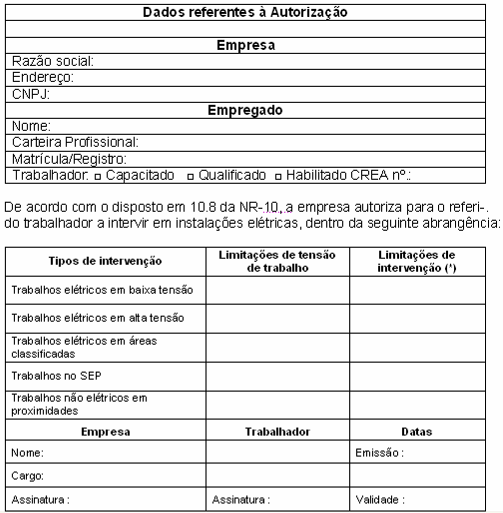 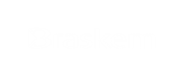 NR-10
A-716
FMG 6020-00931 da PR 6020-00130
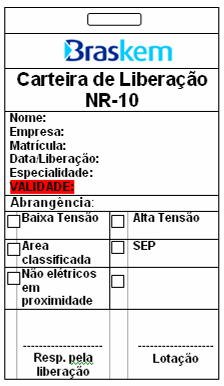 As informações constantes na carteira devem ser preservadas mediante plastificação.
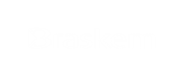 NR-10
A-716
Proteção contra choque elétrico
Choque:
Contato Direto
Aterramento
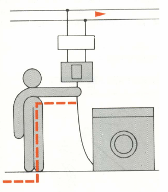 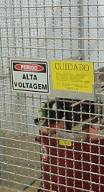 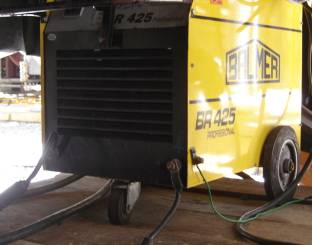 Isolamento;
 Barreiras;
 Obstáculos;
Choque:
Contato Indireto
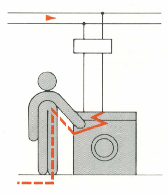 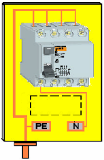 Condutor Terra;
 Disjuntor DR;
 Desligamento
      Automático;
Tem a função de proteger os executantes contra choques elétricos causados por correntes de fuga e curtos-circuitos.
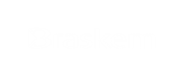 NR-10
A-716
PROTEÇÃO CONTRA EXPLOSÃO  ( Item 10.9 )
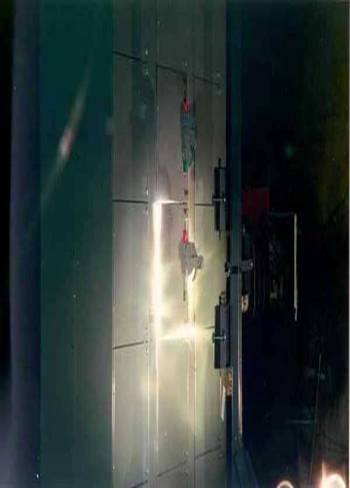 “As áreas onde houver instalações ou equipamentos elétricos devem ser dotadas de proteção contra incêndio e explosão, conforme dispõe  a NR 23 – Proteção Contra incêndios”.(Item 10.9.1)
“Os trabalhadores em áreas classificadas devem ser precedidos de treinamento específico de acordo com o risco envolvido ”. ( 10.8.8.4 )
O mapa de Áreas Classificadas da unidade de CS-AL encontra-se no SmartPlant Foundation para consulta.
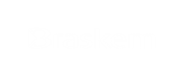 NR-10
A-716
SINALIZAÇÃO DE SEGURANÇA (Item 10.10)
Placas e Avisos
Travas e Bloqueios
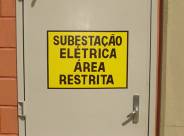 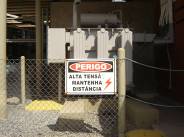 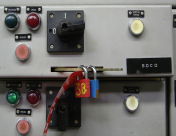 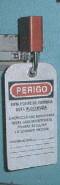 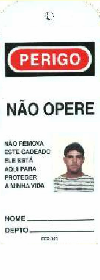 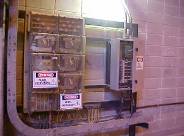 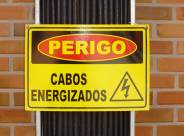 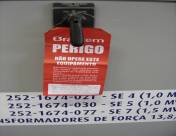 Restrições e impedimentos de acesso.
 Identificação dos dispositivos elétricos.
 Delimitações de áreas.
Impedimento de energização. 
 Travamento de dispositivos de manobras
    e comandos.
A NR-10 introduz a obrigatoriedade de aplicação de sistemas de travamento dos dispositivos de seccionamento da energia elétrica e da sinalização.
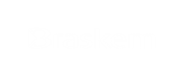 NR-10
A-716
PROCEDIMENTOS (Item 10.11)
ORDEM DE SERVIÇO 

Tipo, a data, o local e as referências aos procedimentos de trabalho a serem adotados.
PROCEDIMENTOS
Passo a Passo de todas as atividades
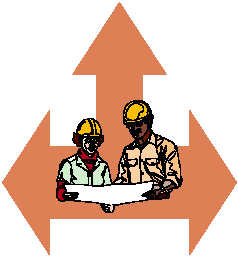 Os procedimentos de trabalho devem conter, no mínimo, objetivo, campo de aplicação, base técnica, competências e
responsabilidades, disposições gerais, medidas de controle e orientações finais.
SESMT
Participação nos Procedimentos, Treinamentos e Processo Autorização
* Procedimentos administrativos
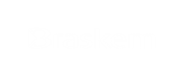 NR-10
A-716
SITUAÇÃO DE EMERGÊNCIA (Item 10.12)
Ações de emergência que envolvam instalações ou serviços elétricos devem constar no plano de emergência da empresa.

Todo trabalhador autorizado deve estar apto a executar o resgate e prestar primeiros socorros a acidentados, especialmente através de reanimação cardio-respiratória, e manusear/operar equipamentos de prevenção e combate a incêndio em instalações elétricas. 

Toda empresa deve possuir métodos de resgate padronizados e adequados às suas atividades, disponibilizando os meios para a sua aplicação.
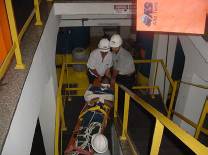 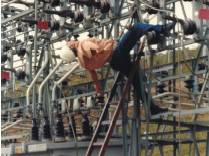 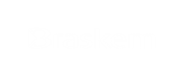 NR-10
A-716
RESPONSABILIDADES (Item 10.13)
Cumprimento da Norma (Item 10.13.1):

As responsabilidades quanto ao cumprimento desta NR são solidárias aos contratantes e contratados envolvidos.
Responsabilidades do Contratante (Item 10.13.2):

É de responsabilidade dos contratantes manter os trabalhadores informados sobre os riscos a que estão expostos, instruindo-os quanto aos procedimentos e medidas de controle contra riscos elétricos a serem adotados.
Responsabilidades dos trabalhadores (Item 10.13.4):

Zelar pela sua segurança e saúde e a de outras pessoas que possam ser afetadas por suas ações ou omissões no trabalho;
Responsabilizar-se junto com a empresa pelo cumprimento das disposições legais e regulamentares, inclusive quanto aos procedimentos internos de segurança e saúde;
Comunicar, de imediato, ao responsável pela execução de serviços as situações que considerar de risco para sua segurança saúde e a de outras pessoas.
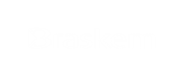 NR-10
A-716
DISPOSIÇÕES FINAIS (Item 10.14)
Direito de Recusa (10.14.1):

Os trabalhadores devem interromper suas atividades exercendo o direito de recusa, sempre que constatarem evidências de riscos graves e iminentes para a sua segurança e saúde ou a de outras pessoas, comunicando imediatamente o fato a seu superior, que deligenciará as medidas cabíveis.
Cumprimento da Norma (10.14.3):

Na ocorrência do não cumprimento das normas constantes nesta NR, o MTE adotará as providências estabelecidas na NR-3 (Embargo ou Interdição).
Documentação (10.14.4):

A documentação prevista nesta NR deve estar permanentemente à disposição dos trabalhadores que atuam em serviços e instalações elétricas, respeitadas as abrangências, limitações e interferências nas tarefas.
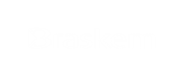 NR-10
A-716
DISTANCIAMENTO DE SEGURANÇA (Anexo II)
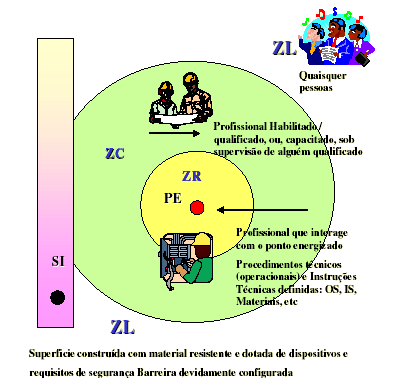 ZL = Zona Livre
ZC = Zona Controlada
ZR = Zona de Risco
PE = Ponto de Instalação 
                              Energizado
SI = Superfície Isolante
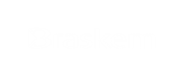 NR-10
A-716
EQUIPARAÇÃO COM MODERNAS NORMAS INTERNACIONAIS
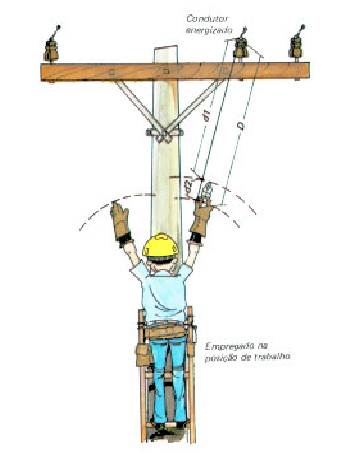 Estabelece o distanciamento seguro através da criação das zonas controladas e de risco no entorno de pontos ou conjuntos energizados, onde o ingresso é restrito a profissionais ou pessoas autorizadas mediante determinadas condições.
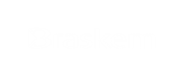 NR-10
A-716
DISTANCIAMENTO DE SEGURANÇA (Anexo II)
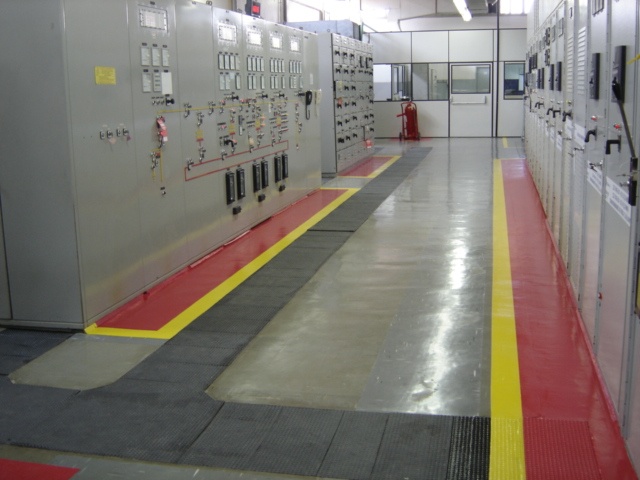 Faixas de segurança
Ponto energizado
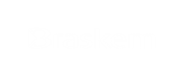 NR-10
A-716
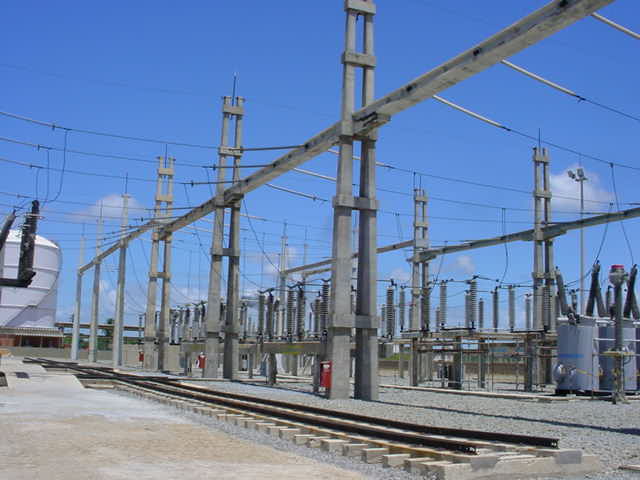 Subestação
Trabalhos Próximos às Linhas de Transmissão
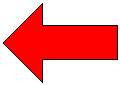 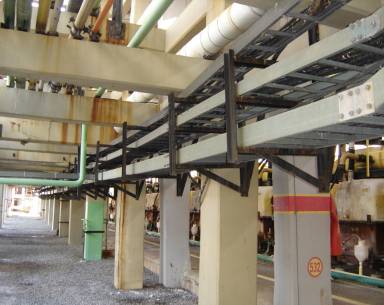 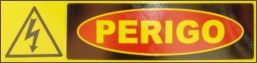 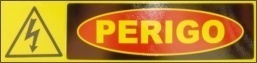 Trabalhos Próximos à Bandejas e Cabos
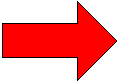 Área 221
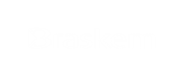 NR-10
A-716
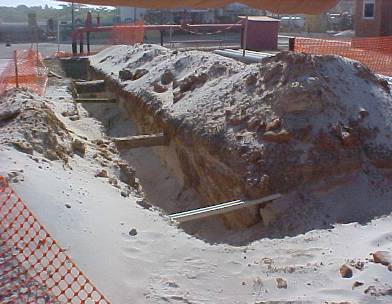 Trabalhos de Escavações
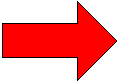 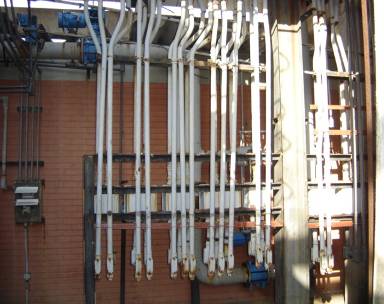 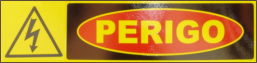 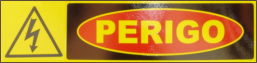 Trabalhos Próximos a Eletrodutos, Refletores, etc.
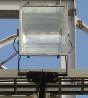 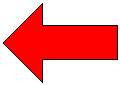 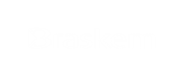 NR-10
A-716
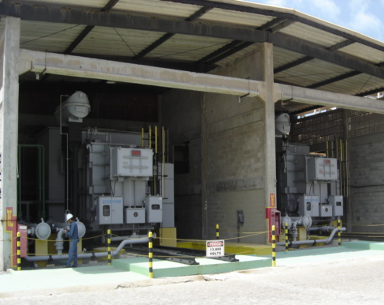 Trabalhos Próximos aos Retificadores
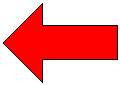 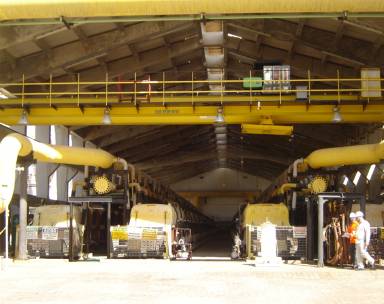 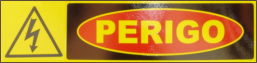 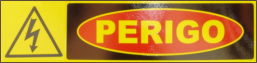 Trabalhos nas Casa de Células
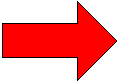 corrente
elétrica
d.d.p
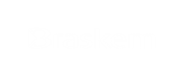 NR-10
A-716
Intensidade de Corrente
Quanto maior for a intensidade da corrente que percorrer o corpo, pior será o efeito sobre o mesmo.
 A pele molhada diminui a resistência de contato, permitindo assim, a passagem de uma corrente elétrica de maior intensidade.
Como Agir?
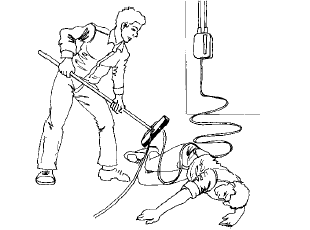 Não toque a vítima sem antes desligar a corrente elétrica.
 Se não tiver como desligar a corrente elétrica, afastar a vítima do fio elétrico com um material não condutor seco (pedaço de madeira, corda, borracha ou pano grosso).



 Solicitar ajuda a um profissional eletricista.
Nunca use objeto metálico ou úmido!
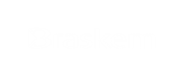 NR-10
A-716
Níveis de Tensão Conforme NR-10 (Glossário itens 1, 5 e 10)
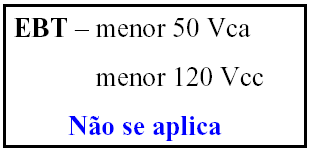 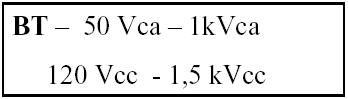 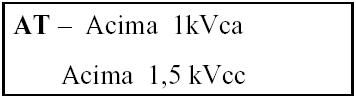 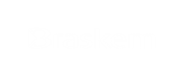 NR-10
A-716
LEGISLAÇÃO COMPLEMENTAR
10.1.2 Esta NR se aplica a todas as fases de geração, transmissão, distribuição e consumo, incluindo as etapas de projeto, construção, montagem, operação, manutenção das instalações elétricas e quaisquer trabalhos realizados nas suas proximidades, observando-se as normas técnicas oficiais estabelecidas pelos órgãos competentes e, na ausência ou omissão destas, as normas internacionais cabíveis.
• Capítulo V - CLT – Segurança e Medicina Trabalho
• Legislação complementar – Lei 7369 e Decreto 93412
• Lei 6514 / 77 – NR 3 ; NR 6; NR 7;NR 12 NR 23; NR 26, etc
• ABNT NBR 5410 - Inst. Elétricas de Baixa Tensão
• NBR 14039 – Inst. Elétricas Média Tensão
• NBR 5418 – Inst. Elétricas Atmosferas explosivas
• NBR 5419 Proteção Estruturas contra Descargas Atmosféricas
• * NBR 10622 –Luvas, Mangas de Borracha e Vestimentas
• IEC –79.10- Classification of hazardous areas
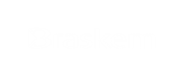 NR-10
A-716
Fontes de Referência para Implantação da NR10 :
Normas Técnicas ABNT :
NBR 5410 - Instalações Elétricas em Baixa Tensão
NBR 14039 - Instalações Elétricas em Média Tensão
NBR 5419 - Proteção de Estruturas Contra Descargas Atmosféricas 
NBR 5418 - Instalação Elétrica em Atmosferas Explosivas
NBR 13534 - Instalações Elétricas em Estabelecimentos de Saúde
NBR 13570 - Instalações Elétricas em Locais com Afluência de Público
NBR 14639 - Instalações Elétricas em Postos de Serviços
NBR/IEC 60439 - Conjuntos de Manobra e Controle em Baixa Tensão
NBR 6979 - Conjunto de Manobra e Controle em Média Tensão
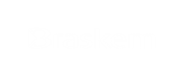 NR-10
A-716
NORMA REGULAMENTADORA Nº 10 
SUMÁRIO
10.1. Objetivo e Campo de aplicação
10.2. Medidas de controle
10.3. Segurança no Projeto
10.4. Segurança na Construção, Montagem, Operação e Manutenção
10.5. Segurança em Instalações Desenergizadas
10.6. Segurança em Instalações Energizadas
10.7. Trabalho envolvendo alta tensão
10.8. Habilitação e Autorização dos Profissionais
10.9. Proteção contra incêndios e Explosão
10.10. Sinalização de Segurança
10.11. Procedimentos de trabalho
10.12. Responsabilidades
10.13. Disposições finais
- Glossário 
- Anexo II - Zonas de Risco, Controlada e Livre (Distanciamentos)
- Anexo III -Treinamento
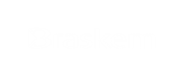 NR-10
A-716
NR-28 – Fiscalização e Penalidades
“As infrações aos preceitos legais e/ou regulamentadores sobre segurança e saúde do trabalhador terão as penalidades aplicadas conforme o disposto no quadro de gradação de multas(Anexo I), obedecendo às infrações previstas no quadro de classificação das infrações(Anexo II) desta Norma”, para as NR´s, incluindo a NR-10.
“O Agente de inspeção do trabalho notifica os empregadores e dá prazos de 60 dias, podendo prorrogar por 120 dias ou mais, dependendo de negociações.” (28.1.4)
“EMBARGO ou INTERDIÇÃO – Situações graves e iminentes riscos à saúde ou integridade física do trabalhador poderá haver interdição imediata ou embargo parcial ou total de serviços, máquinas, equipamentos e estabelecimentos.” (28.2)
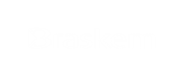 NR-10
A-716
ACIDENTE FATAL POR DESCARGA ELÉTRICA
(Restinga Seca/RS)
Descrição: Acidente ocorrido por volta de 01:30h, em virtude do qual, trabalhando em revezamento de turma, quando se preparava para fazer manutenção preventiva de uma cabine de eletricidade, sofreu fortíssima descarga elétrica, causando-lhe gravíssimas deformações físicas, com queimaduras pelo tórax, peito, braços e pé direito, e outras seqüelas, como trombose na perna esquerda.
Condenados: Culposo - O Presidente; O Gerente; O Engenheiro Eletricista e 
                                        O Engenheiro de Segurança; 
                       Doloso -  O Eletrotécnico (supervisor).
Pena: Detenção de  1(um) ano e 4 (quatro) meses, convertida em pena restritiva de direitos através de prestação de serviços à comunidade, ministrando aulas à professores e alunos sobre como lidar com energia elétrica em absoluta segurança.
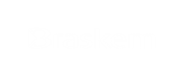 NR-10
A-716
ACIDENTE POR DESCARGA ELÉTRICA
(Alçada-RS)
Descrição: Acidente ocorrido num poste de rede de alta tensão com um executante, que perdeu uma perna e um braço. devido esta linha não ter sido desenergizada. O local dos serviços era distante da chave de desligamento. A comunicação sobre a desenergização foi deficiente: o executante seria informado verbalmente pela supervisão da empresa, quando ocorresse o desligamento. Não foi executado o procedimento correto de “desenergização” e o executante não usava equipamentos de proteção, além de ter iniciado o serviço sem a comunicação.
Condenados: Culposo – Empresa ( por não ter obrigado o uso do EPI e não ter cumprido o procedimento de “desenergização”) e o Executante (por não ter certeza do desligamento).
Pena: Empresa – pagamento de 50% do valor requerido pelo executante, além de pagamento por dano moral resultante do dano estético, por toda a vida, sendo prestações mensais corrigidas, acrescidos de juros e honorários advogatícios.
Obrigado!
Maceió, 26 de Maio de 2017
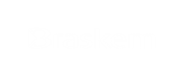